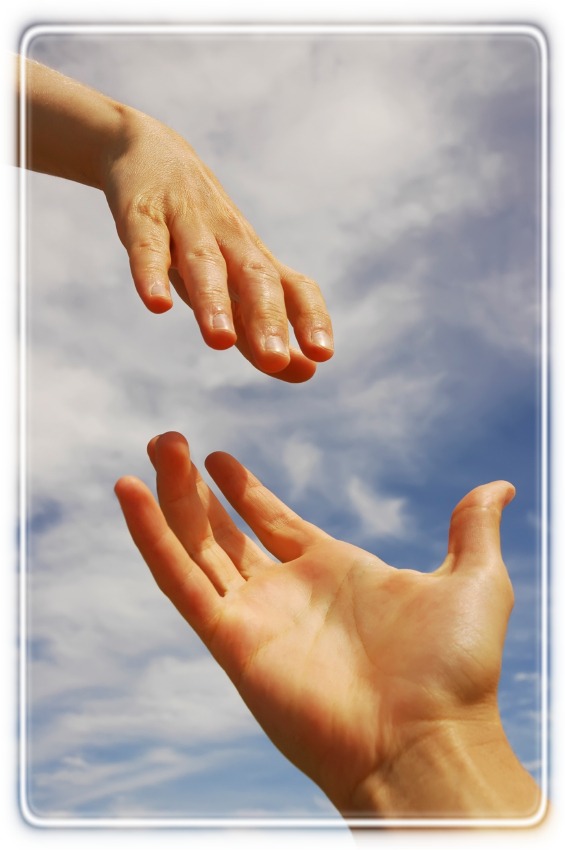 Necessary, But Not Easy
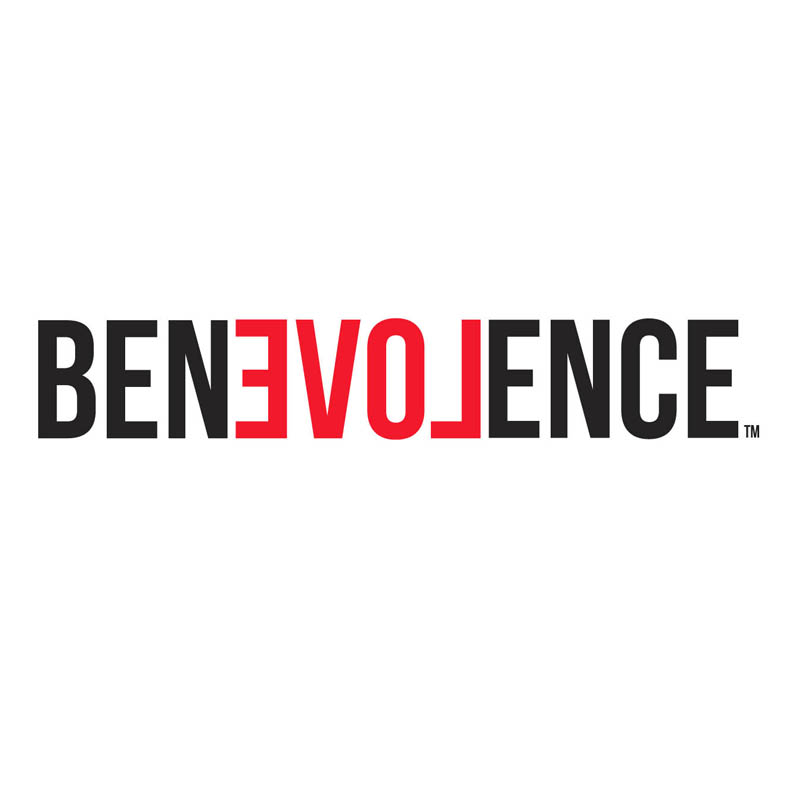 Galatians 6:7-9
INTRODUCTION
God speaks of many things that are expected of us as His servants
Most are not easy
Many will go against our desires (Rom 7)
INTRODUCTION
God speaks of many things that are expected of us as His servants
Most are not easy
Many will go against our desires (Rom 7)
Yet, we are expected to do them
Matthew 7:13-14– Jesus warns His disciples
Luke 14:28 – Count the cost
Galatians 6:7-9 – …if we do not grow weary
2 Timothy 4:1-5 – Paul's admonition to Timothy
Christianity Is Not Easy
Christianity Is Not Easy
Satan is opposed to you
The road is hard
The flesh is weak
Drifting is so easy
There is no “neutral ground”
People will let you down
Christianity Is Not Easy
Christianity Is Not Easy
Satan is opposed to you
The road is hard
The flesh is weak
Drifting is so easy
There is no “neutral ground”
People will let you down
Today, let’s look at some necessary, but not always easy, challenges – without and within
1.  To Accept Blame
This is true, both physically and spiritually
Some people seem incapable of admitting it
Shows sign of immaturity (children)
Adam, then Eve (Genesis 3)
Yet, sin must be repented of (Acts 2:38)
1.  To Accept Blame
This is true, both physically and spiritually
Some people seem incapable of admitting it
Shows sign of immaturity (children)
Adam, then Eve (Genesis 3)
Yet, sin must be repented of (Acts 2:38)
Proverbs 28:13 – He who conceals…
Num. 32:23 - …be sure your sin will find you out
2 Corinthians 7:9-11 – godly sorrow, repentance
2 Samuel 12:13 – David: “I have sinned”
2. Accept Godly Advice
Some are quick to give advice; slow to accept it
Especially dangerous for those who
Are leaders
Are looked up to
2. Accept Godly Advice
Some are quick to give advice; slow to accept it
Especially dangerous for those who
Are leaders
Are looked up to
Notice: godly advice
Not like Eve, who let herself be convinced by the devil
Nor Rehoboam, who heeded unwise counsel
2. Accept Godly Advice
Some are quick to give advice; slow to accept it
Especially dangerous for those who
Are leaders
Are looked up to
Notice: godly advice
Not like Eve, who let herself be convinced by the devil
Nor Rehoboam, who heeded unwise counsel
James 1:19 – quick to hear, slow to speak…
Proverbs 9:8-9; 12:15
2. Accept Godly Advice
Don’t let emotions cloud your judgment
When we are angry, we usually deny 
When we are happy, we may permit too much
When we are sad, we tend to ignore/push off
2. Accept Godly Advice
Don’t let emotions cloud your judgment
When we are angry, we usually deny 
When we are happy, we may permit too much
When we are sad, we tend to ignore/push off
Don’t just look for consensus
“My mind is made up, don’t confuse me with the facts”
Some want to hear from “yes-men”
Some merely look for a “fall guy”
3.  To Start Over
Many times, we are forced to do this
In our own lives
A lay-off at work
The passing of a loved one
Moving (new school, home, city, etc.)
3.  To Start Over
Many times, we are forced to do this
In our own lives
A lay-off at work
The passing of a loved one
Moving (new school, home, city, etc.)
OT examples
Job – family, finances, friends
Daniel – as a youth, as an older man
Joseph – brothers, Potiphar, brothers
3.  To Start Over
As a new creature in Jesus
Philippians 3:7-8 – 
Paul’s attitude
It should be ours, also
1 Peter 4:4 – Some ex “friends” may bad mouth you
3.  To Start Over
As a new creature in Jesus
Philippians 3:7-8 – 
Paul’s attitude
It should be ours, also
1 Peter 4:4 – Some ex “friends” may bad mouth you
The reward is great
4. To Persevere in Doing Good
Many look out for “No. 1”
Society teaches us this at an early age
Naturally selfish, until taught otherwise (childish)
Pride
4. To Persevere in Doing Good
Many look out for “No. 1”
Society teaches us this at an early age
Naturally selfish, until taught otherwise (childish)
Pride
Matthew 12:35 – …out of the treasure of his heart…
2 Corinthians 9:6 – he who sows sparingly…
Matthew 10:8 (Limited Commission) – Freely you have received, freely give
CONCLUSION
Today’s list is not exhaustive
While there are many difficult things that we are expected to do as Christians…
Nowhere are we told that we are expected to do them by ourselves
We have God’s help
We have the help of the brethren
CONCLUSION
The road to heaven is strait and narrow
But, in the end, it will be well worth it
You will walk with God 
Here on earth 
And later, in eternity
Are YOU a Christian?
Hear
Believe
Repent
Confess
Be Baptized
Continue Faithfully
Romans 10:17
Mark 16:16
Acts 2:38
Acts 22:16
Mark 16:16
Hebrews 10:38